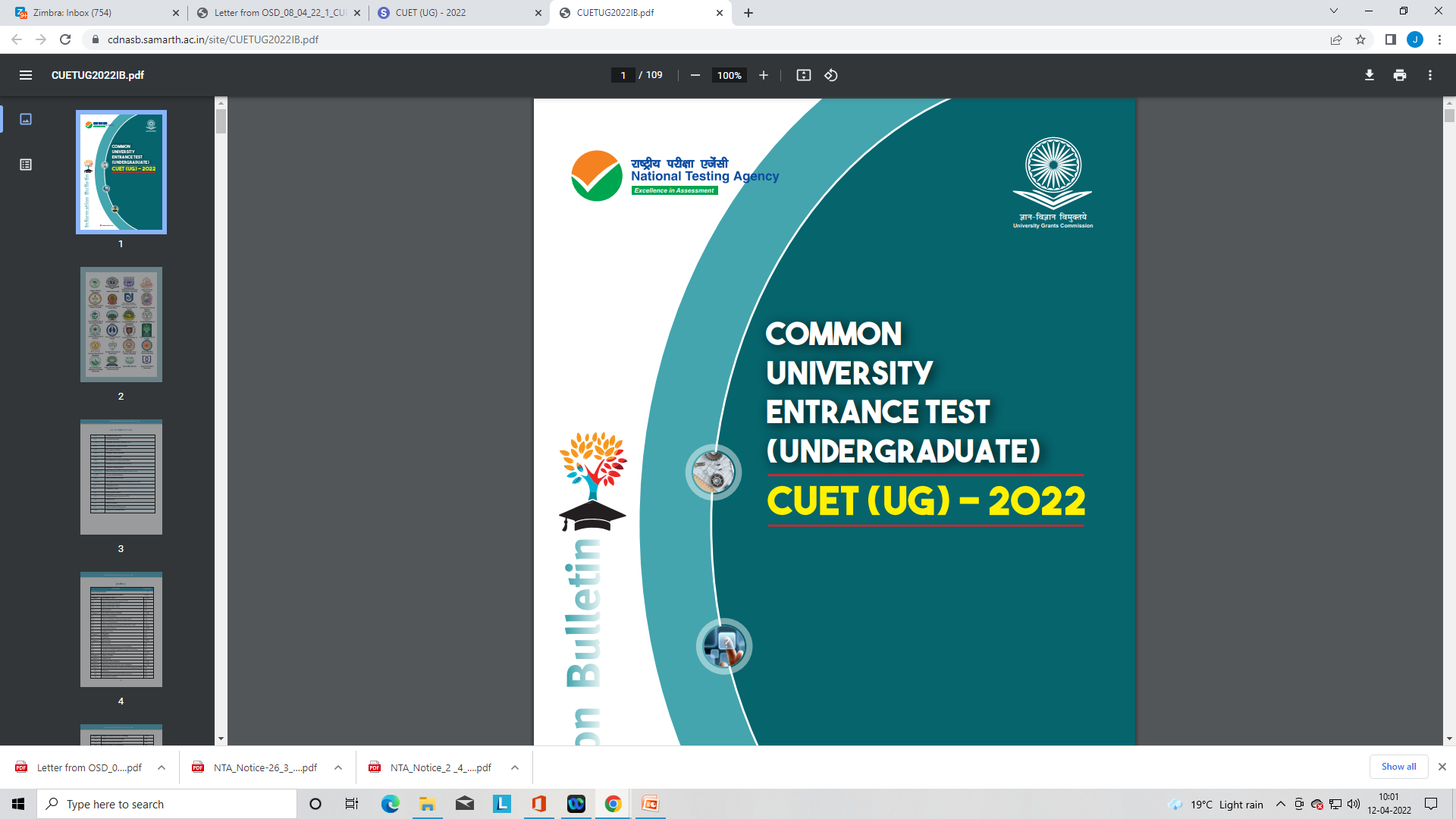 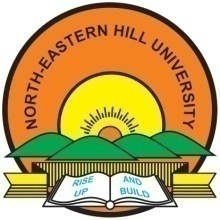 IMPORTANT INFORMATION AND DATES AT A GLANCE
Broad features of CUET (UG) - 2022
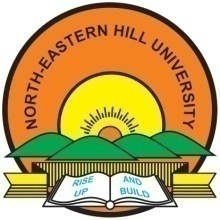 Cont’d
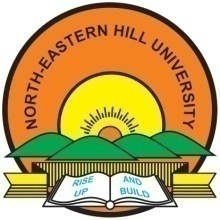 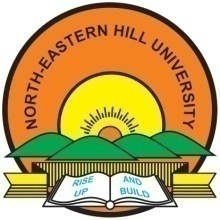 Examination Structure
Slot 1 (Morning Session)
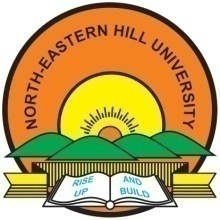 Examination Structure
Slot 2 (Afternoon Session)
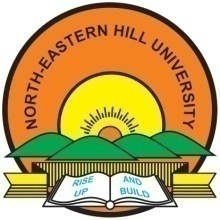 EXAMINATION SCHEME
Mode of Examination: CUET (UG) - 2022 will be conducted in Computer Based Test (CBT) mode.
Pattern of Question Paper: Objective type Multiple Choice Questions (MCQs). 
Tests Design: There are three Sections in the design of the test: 
 Section IA - 13 Languages (As a medium and “Language”) 
 Section IB - 20 Languages 
Section II - 27 Domain Specific Subjects 
 Section III - General Test
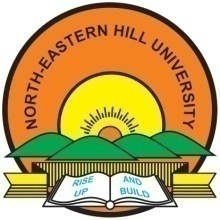 Fee Payable by candidates (CUET (UG) - 2022 ) in INR@
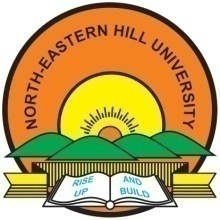 RESERVATIONS
In the case of the Central Universities, the reservation policy of the respective University shall be applicable.
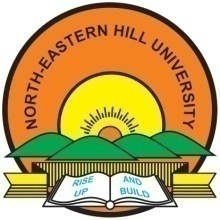 For any queries/ clarifications, candidates can also Email / call at the NTA Helpdesk:
THANK YOU